Специальность
Медико-профилактическое дело
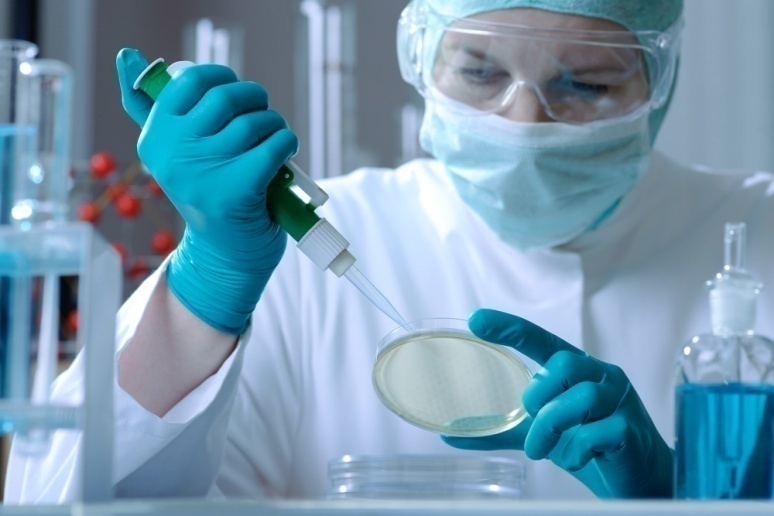 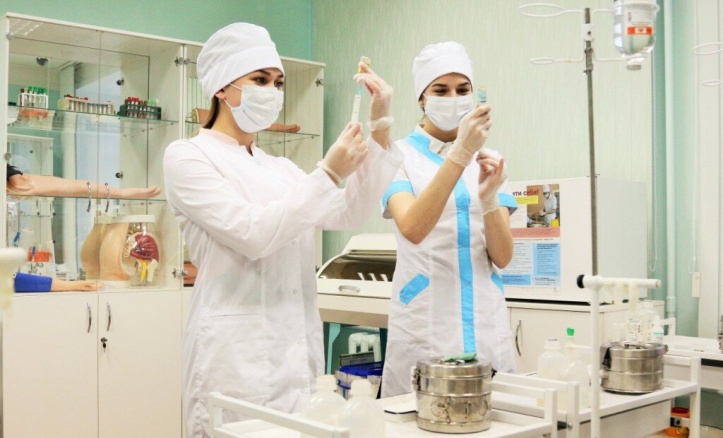 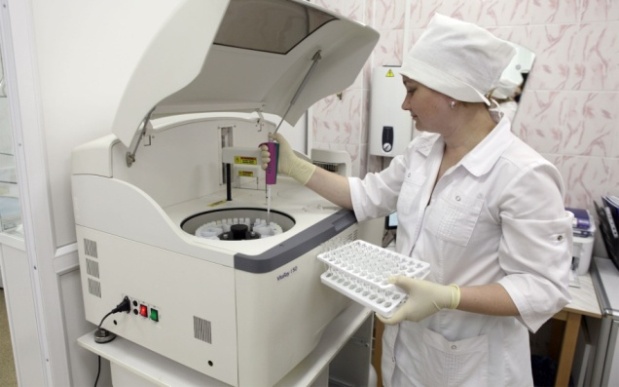 Профилактика
Врач-гигиенист на страже здоровья популяции
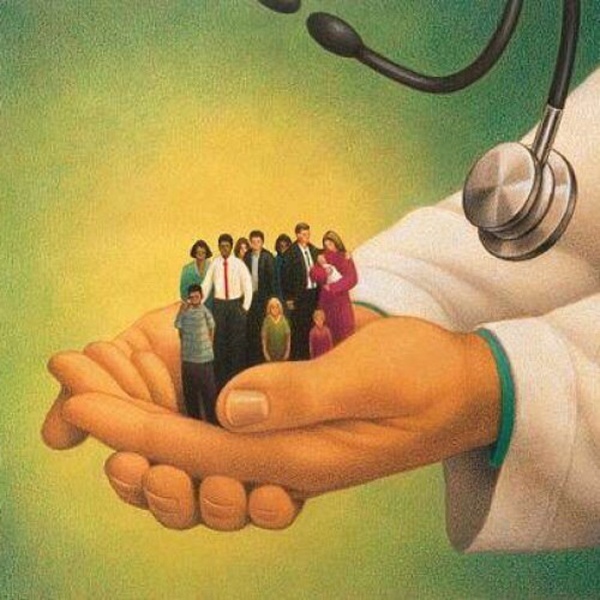 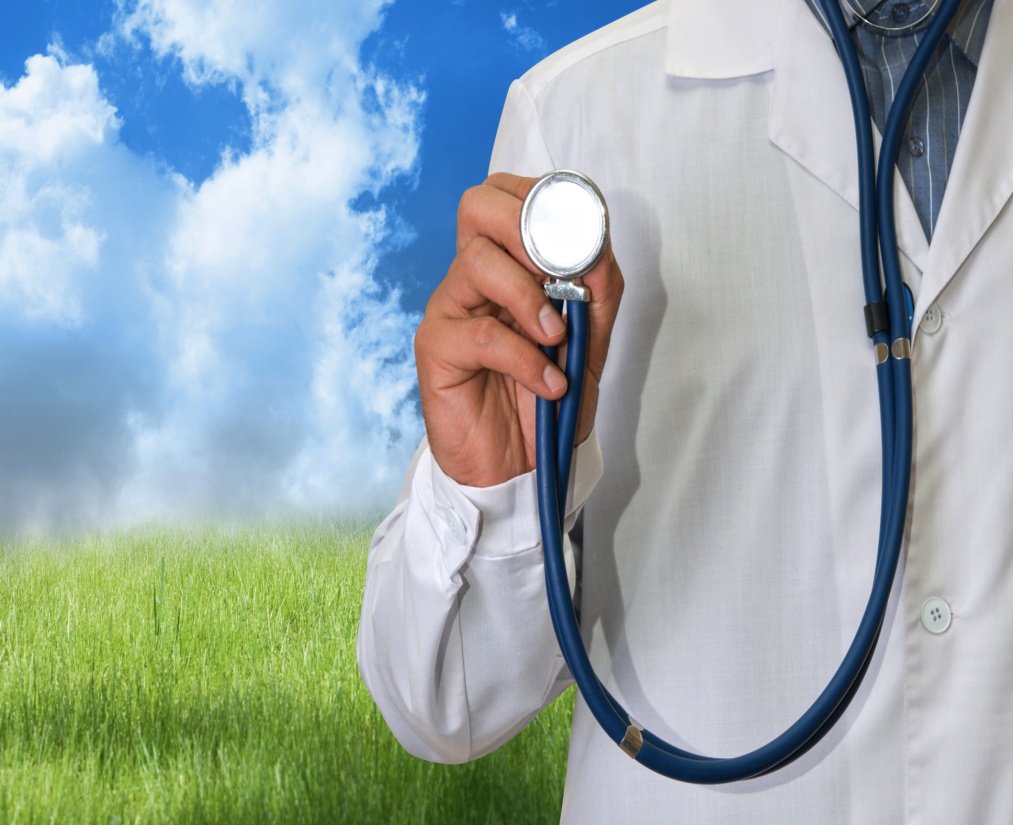 Специальности
Специальности
Специальности
Коммунальная гигиена
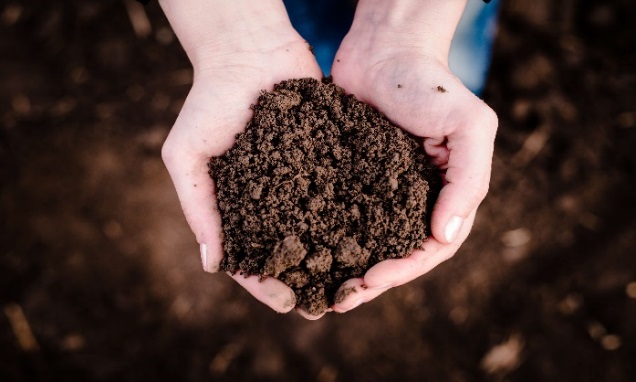 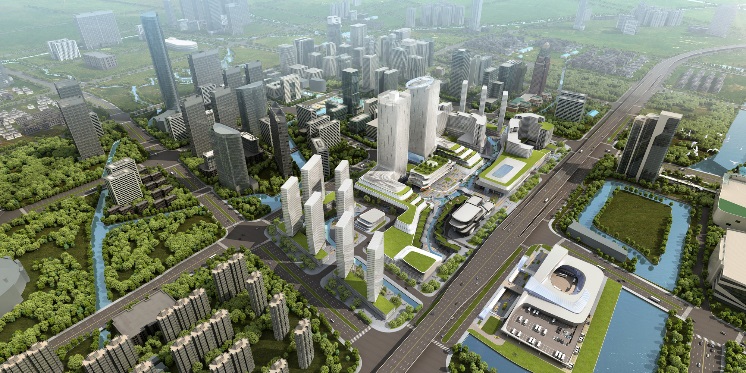 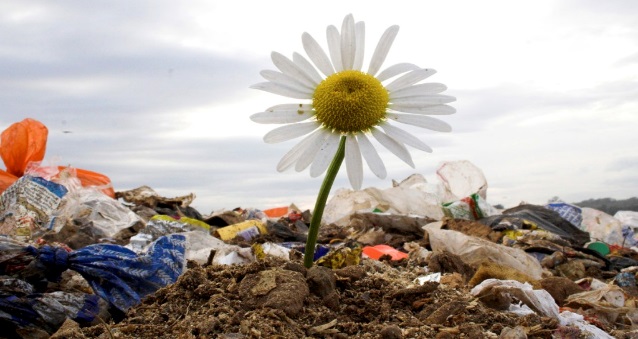 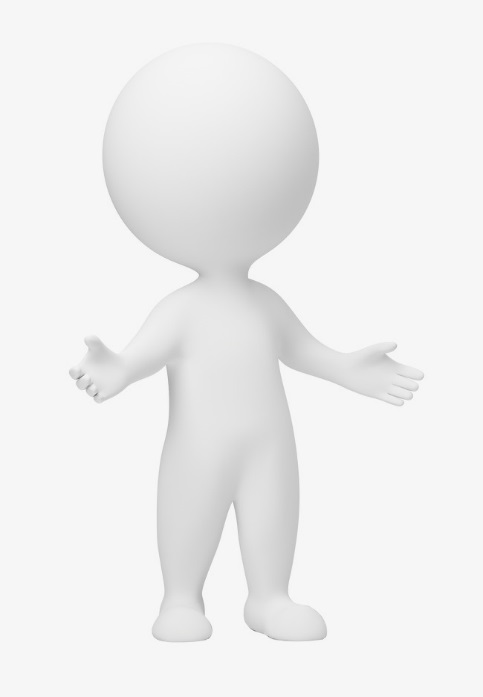 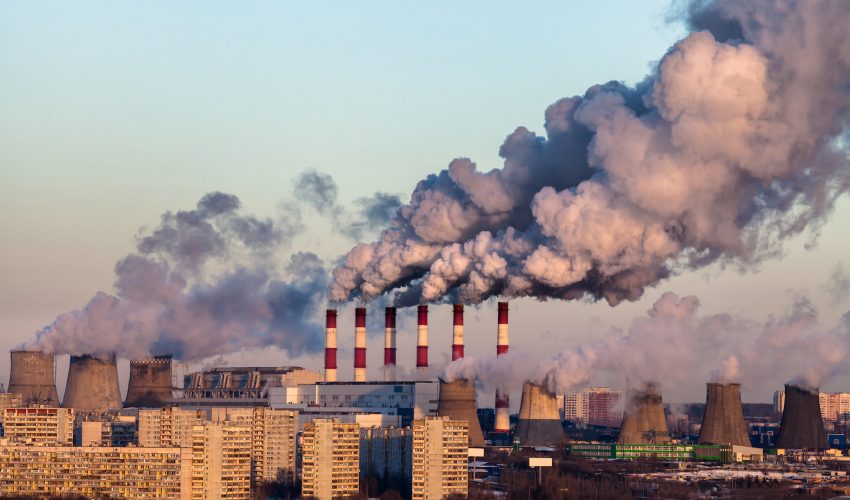 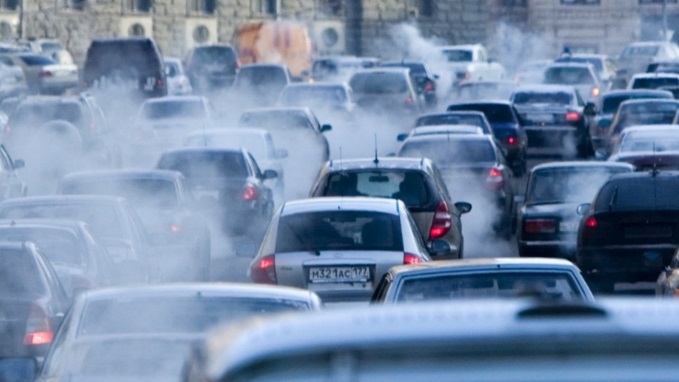 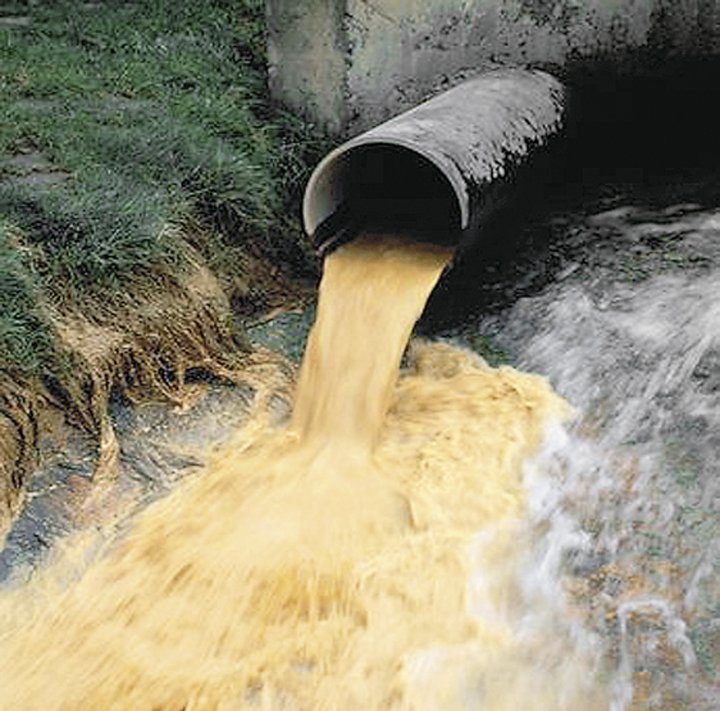 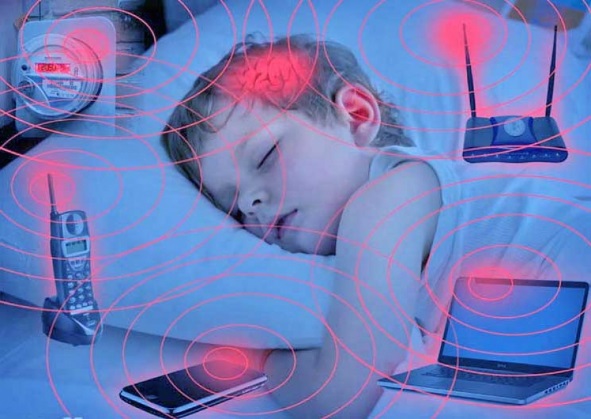 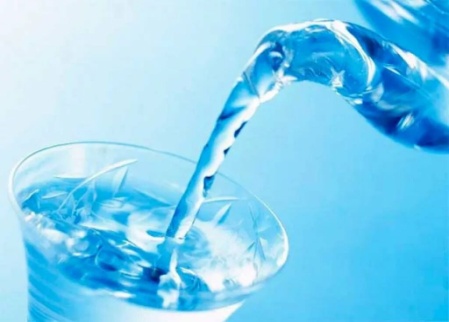 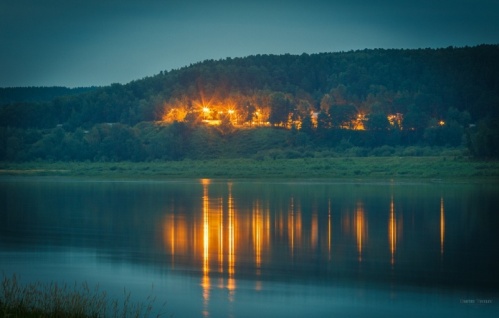 Гигиена питания
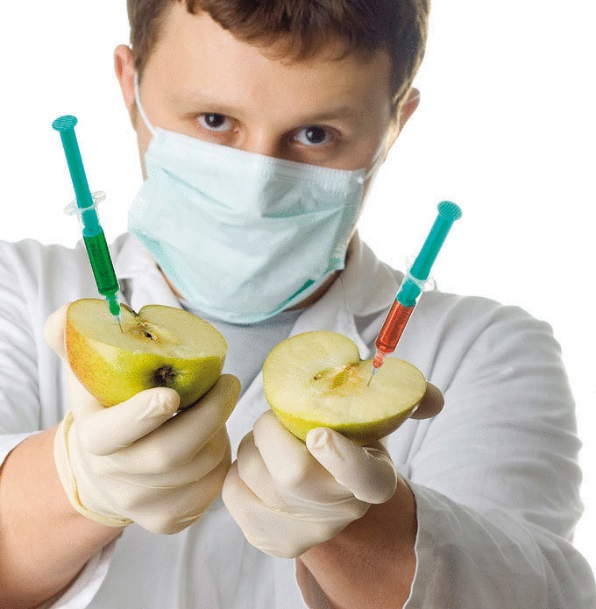 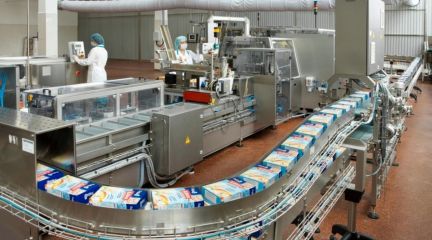 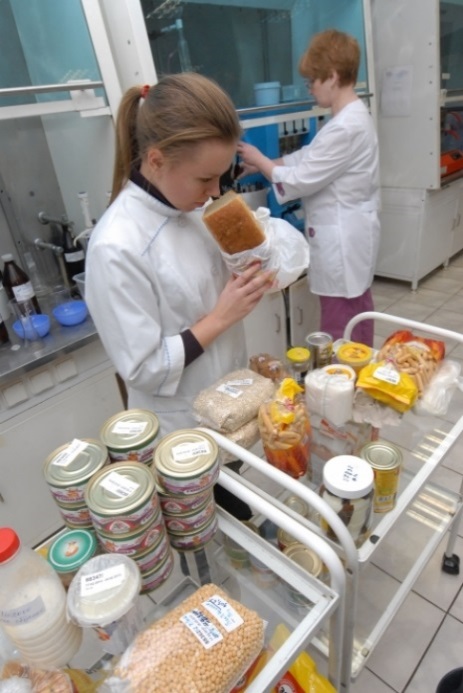 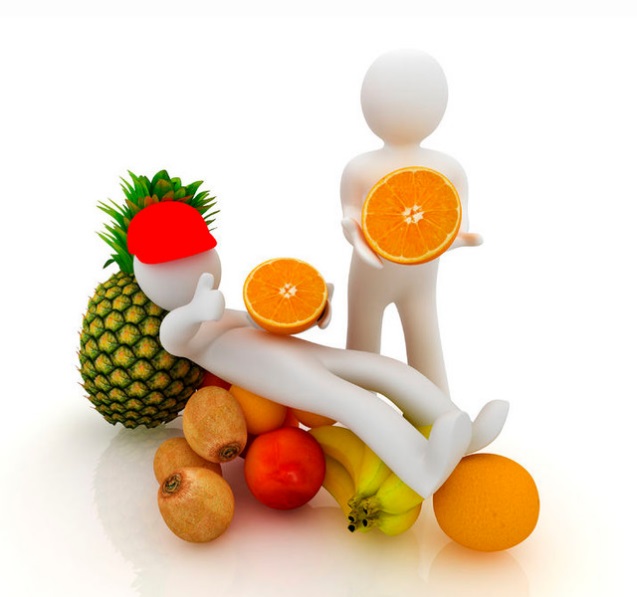 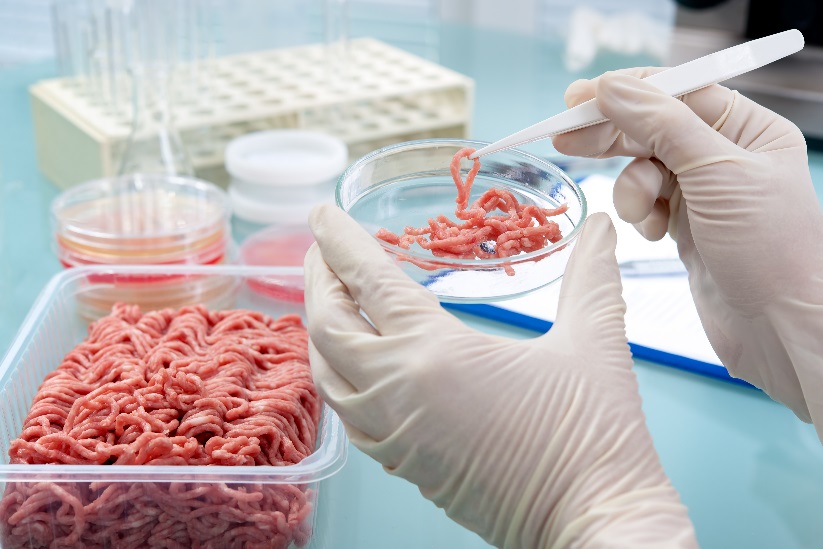 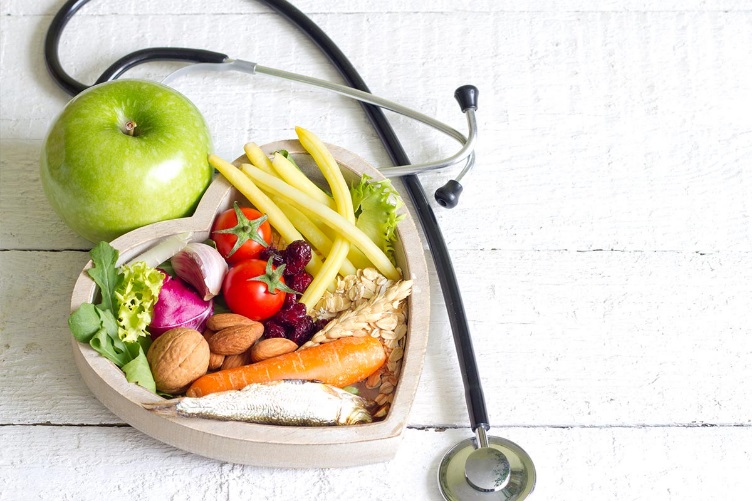 Гигиена детей и подростков
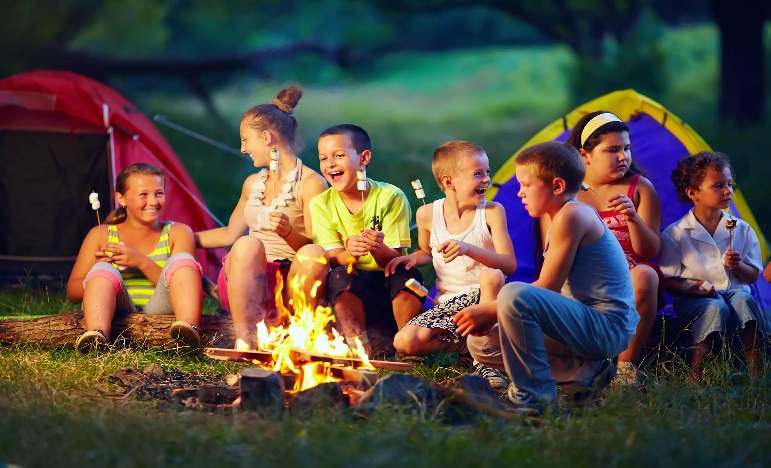 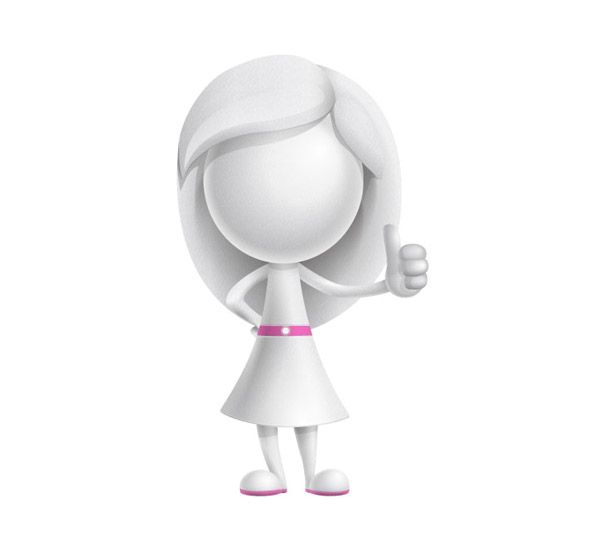 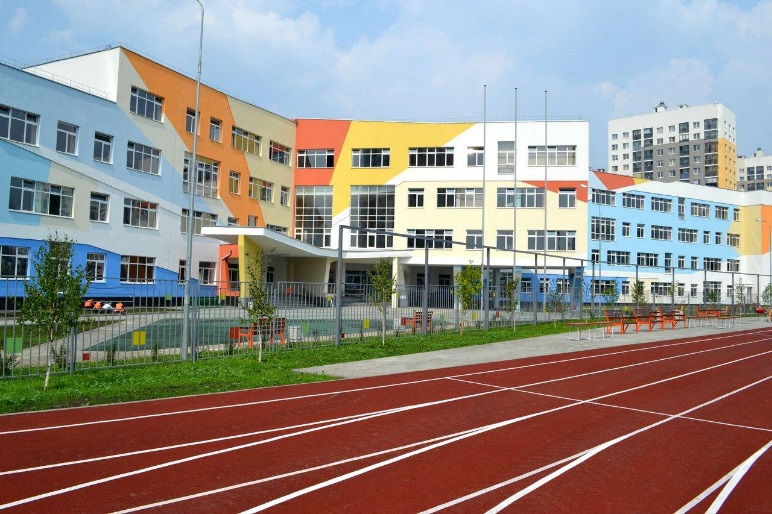 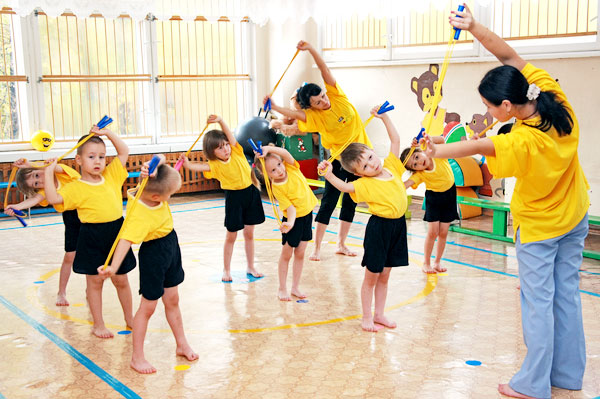 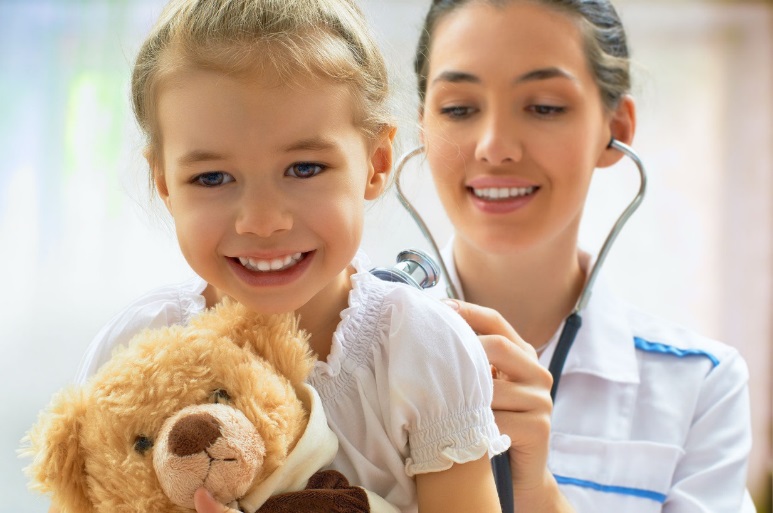 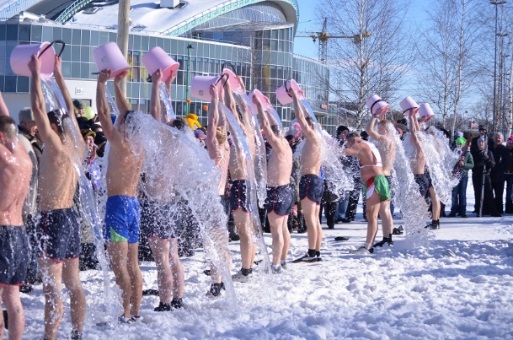 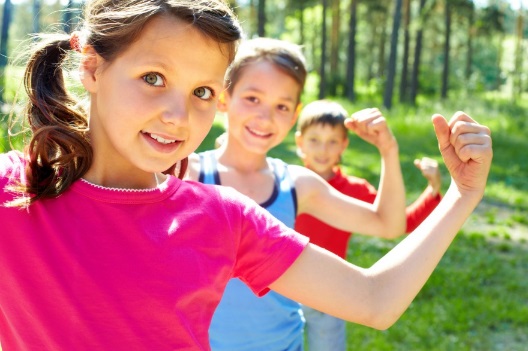 Радиационная гигиена
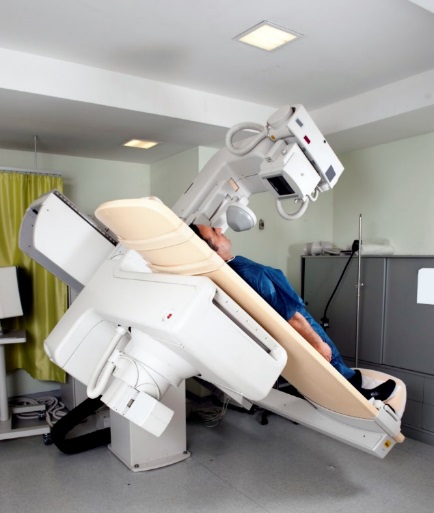 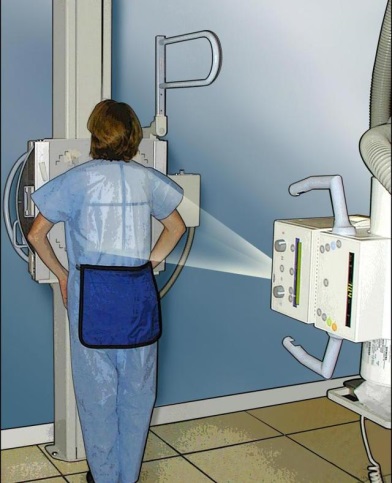 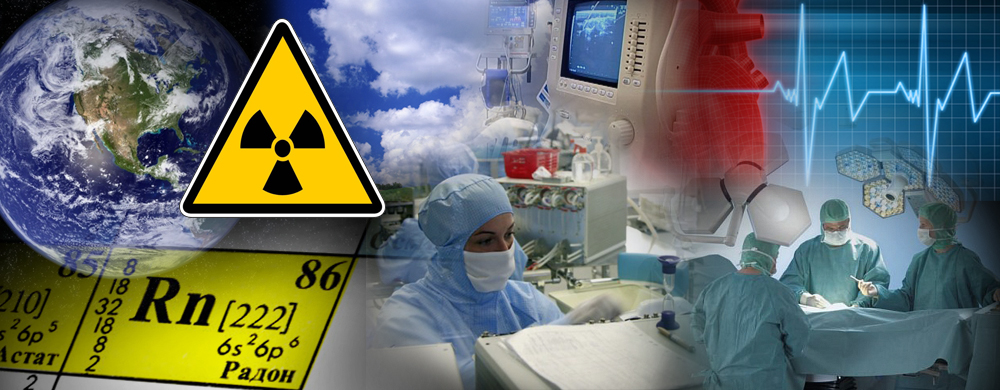 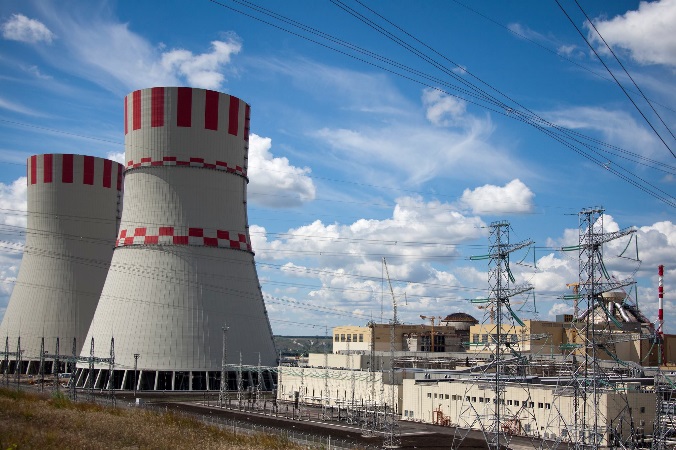 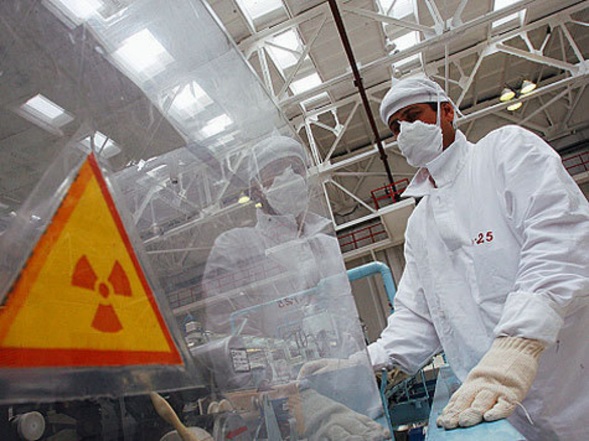 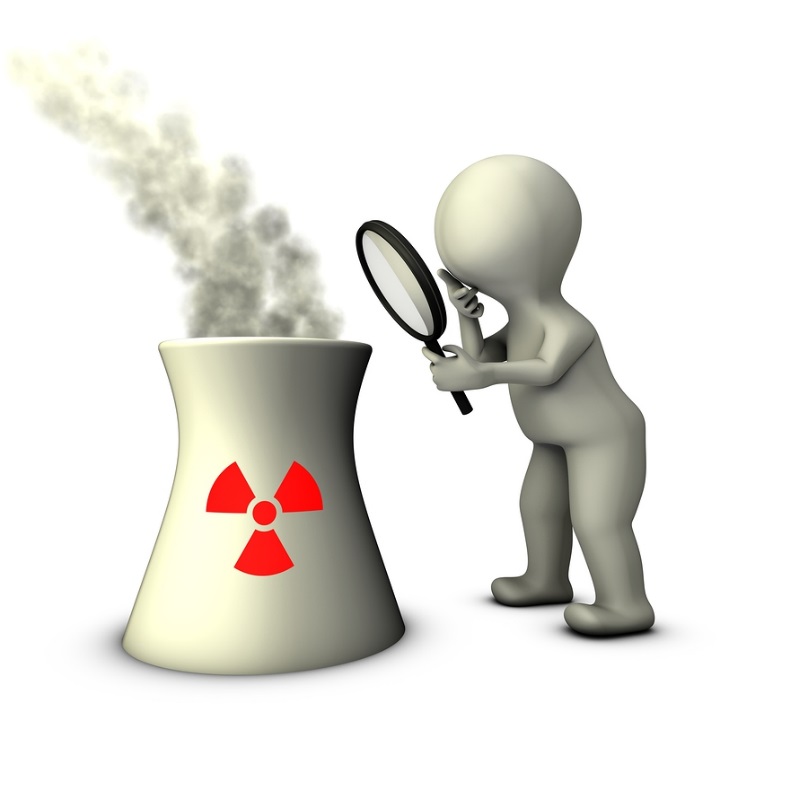 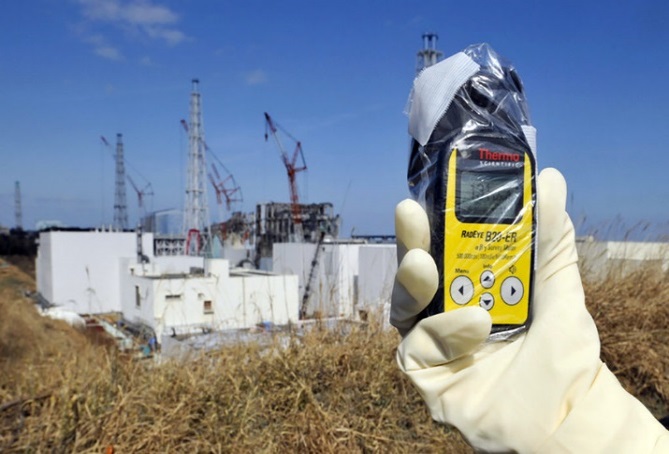 Гигиена труда
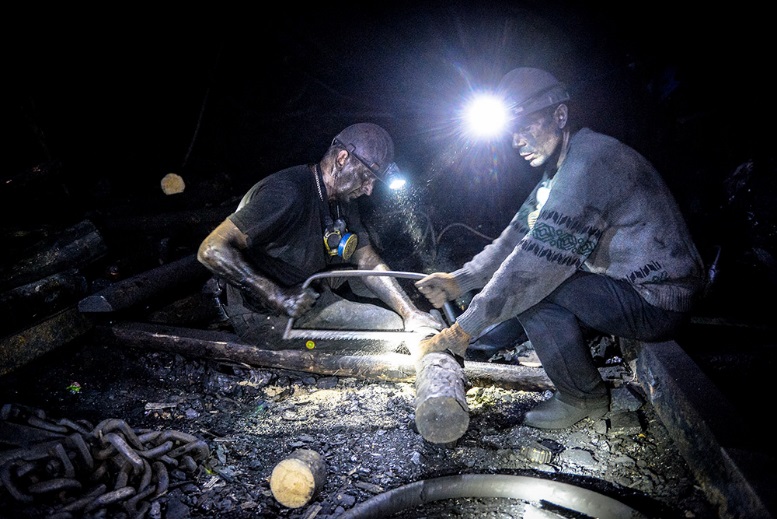 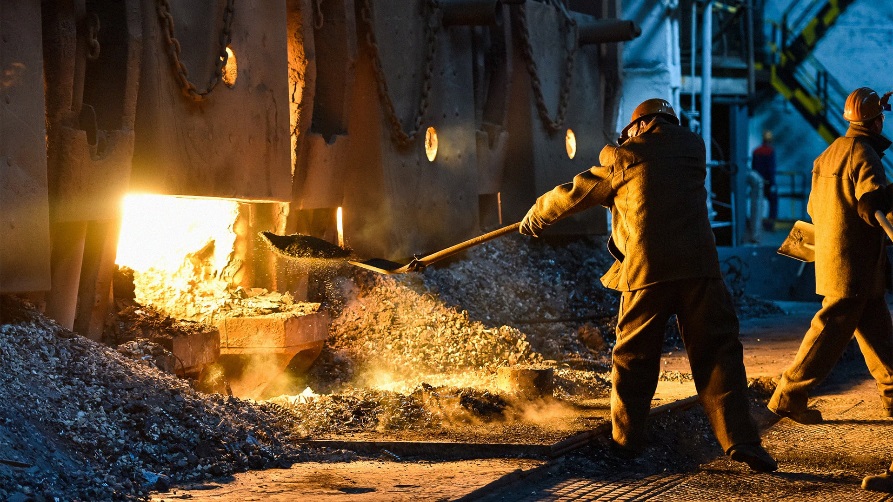 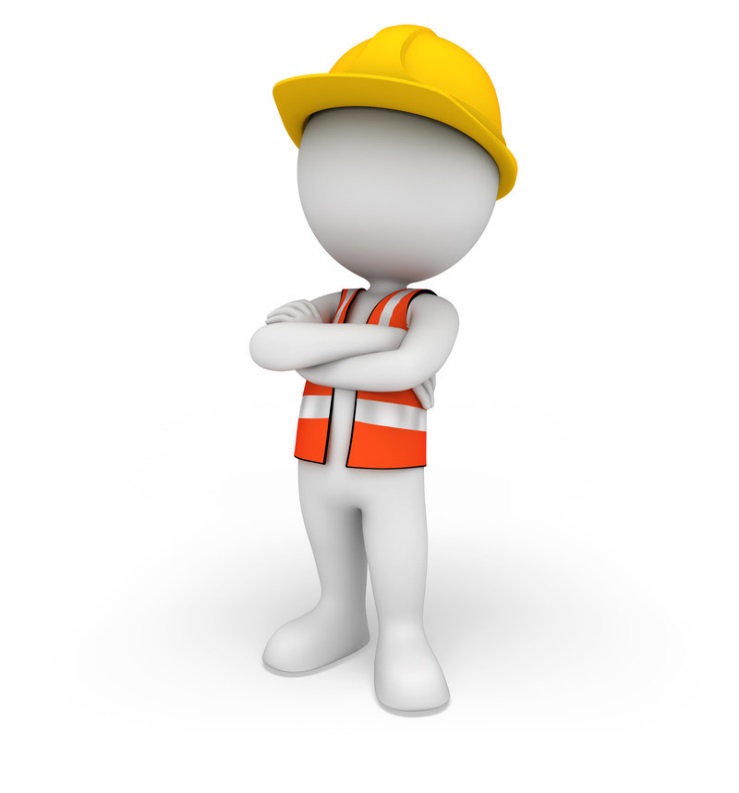 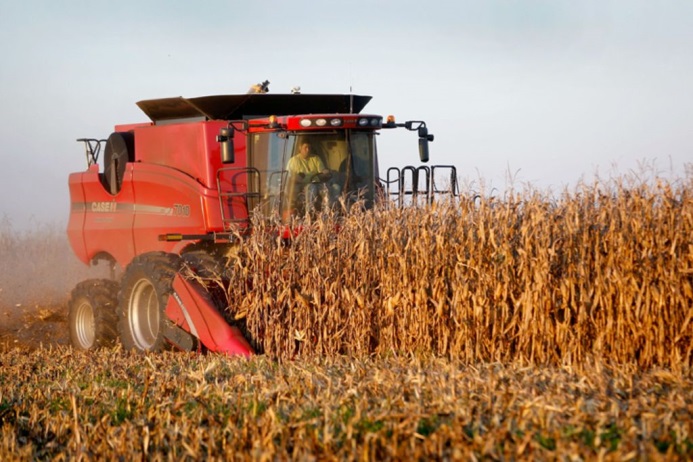 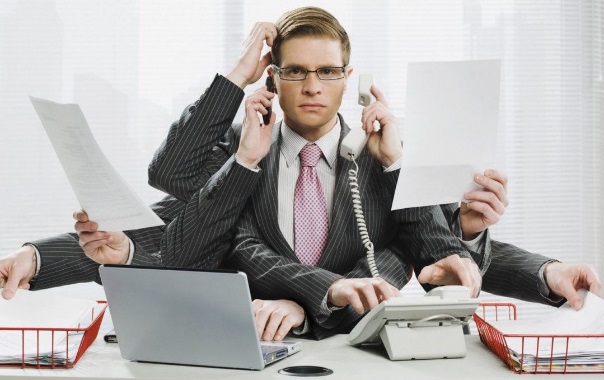 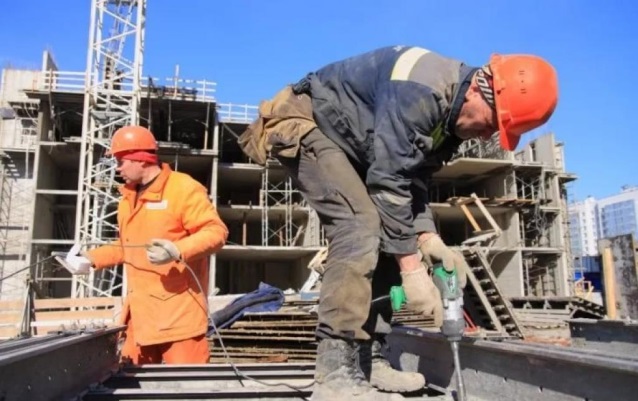 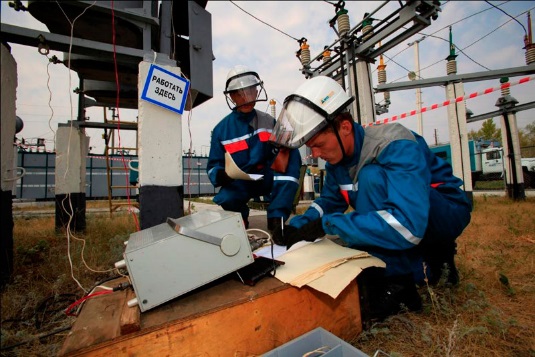 Эпидемиология
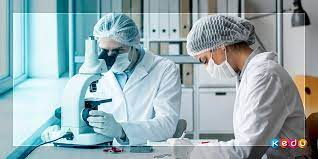 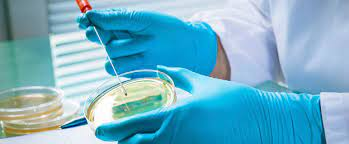 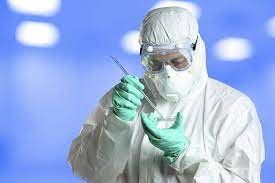 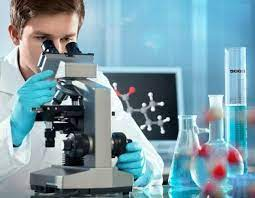 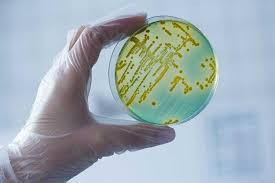 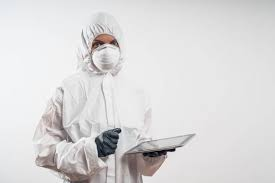 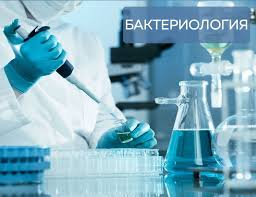 [Speaker Notes: Эпидемиология – ГСЭН за возникновением и распространением массовых болезней инфекционной и неинфекционной этиологии, разработка методов профилактики и борьбы с ними.]
Профессиональная деятельность